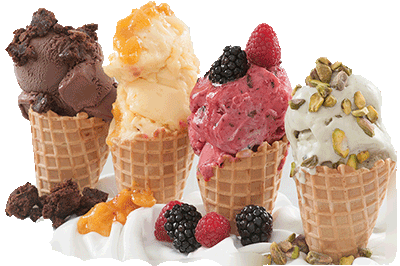 NUVOLA s.n.c.
NUVOLA s.n.c. - DESCRIZIONE AZIENDA
Nuvola s.n.c. è una nuova azienda emergente che si sta inserendo nel mercato. Si occupa di produzione e vendita di gelato artigianale. L’azienda è localizzata al centro di Verona ed è in competizione con molte altre imprese locali e per questo punta sull’innovazione dei prodotti e su ingredienti di alta qualità. Le forniture di materie prime avvengono mensilmente per assicurare la qualità e la freschezza dei prodotti stessi. Il cliente principale, che è una delle più grandi catene di ristoranti della città, acquista il 75% della produzione.
I rischi del mestiere sono legati alle relazioni coi clienti, alla concorrenza e ad altri imprevisti vari (cortocircuito delle celle frigorifere, danni provocati a terzi…).
CONCLUSIONE
Abbiamo compreso grazie a questo progetto che i rischi di un’attività sono vari e occuparsene diventa molto importante.
Per tutti i danni evidenziati, siamo riusciti a trovare una soluzione efficace anche se non sempre in modo immediato.
Grazie a questo si comprende l’importanza del Risk Manager all’interno di un’impresa.
Questa figura si occupa dell’analisi e della gestione dei rischi d’impresa. Identifica, anticipa e risolve le criticità che possono danneggiare un'azienda o un'organizzazione - dal punto di vista finanziario, operativo o della sicurezza.

Sappiamo anche, però, che esistono alcuni tipi di rischio contenibili, ma non assicurabili (e difficilmente calcolabili), riferiti all’attività aziendale.